PERFORMANCE EVALUATION ANALYSIS OF EMPLOYEES IN NUEVA ECIJA, PHILIPPINES IN THE DELIVERY OF BASIC SERVICES USING THE STRATEGIC PERFORMANCE MANAGEMENT SYSTEM (SPMS) FRAMEWORK
By :
NIMFA S. VILLAROMAN
Department Head for HR
City Government of Cabanatuan, Philippines
Part-time Faculty
Graduate School
Nueva Ecija University of Science and Technology Philippines
2017 EROPA General Assembly and Conference
11-15 September 2017, Grand Intercontinental Seoul Parnas, Seoul, Korea
Introduction
Introduction
Introduction
Introduction
Introduction
Introduction
Objectives of the Study
Objectives of the Study
Specifically, the study aimed at :
1. Describing the delivery of  basic services on :
Health
Social welfare
Infrastructure
Agriculture and
Environmental
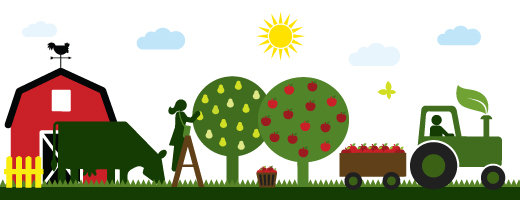 Objectives of the Study
Objectives of the Study
RESEARCH METHODOLOGY
RESEARCH METHODOLOGY
RESEARCH METHODOLOGY
RESEARCH METHODOLOGY
FINDINGS
Summary of Performance Levels of the Employees of the Three LGUs in their Strategic, Core and Support Functions on Health, Agriculture, Infrastructure and Environmental services.
Summary of Performance Levels of the Employees of the Three LGUs in their Strategic, Core and Support Functions on Health, Agriculture, Infrastructure and Environmental services.
Problems and Issues
Policy Recommendations
Prioritization of budget allocation for the health and infrastructure services administrative support
HR officers of the LGUs in partnership with the CSC Field Office should formulate a uniform standard for all the LGUs in the province as to the SPMS  efficiency and timeliness dimensions in all the LGUs services 
Creation of Procurement Office as a separate office
Assessment of the current organization structure of the social welfare and infrastructure services
Empowerment of volunteer groups from the barangays and provision for mechanisms for incentive and rewards to encourage more engagement and active citizens’ participation
Proposed Development Programs for Employees
Continuing orientation on SPMS guidelines and procedures
Conduct of performance evaluation survey to gather feedback and reactions from the employees regarding their performance ratings
Regular conduct of coaching and mentoring session to assist employees address their problems to improve their performance
Training on the Policies and Procedures of the Procurement Law for all the employees  as end-users 
Skills Training on Community Organizing and Engagement for needed competencies  to encourage citizens’ participation for the LGUs community-based undertakings
Conclusion
A very satisfactory performance ratings of the employees in the delivery of the basic services mandated to LGUs is indicative of their commitment and dedication to their sworn functions.
 As the LGU employees have not yet attained the highest level of their performance (outstanding), there are indications that they can strive more in the performance of their functions to provide highest level of satisfaction to their constituents.
 The inability of majority of the employees to categorize their functions into the domains prescribed by the CSC are indicative of a limited understanding on the SPMS evaluation framework.
Conclusion
Some LGU employees did not specify their strategic and support functions in their IPCR and OPCR, and focused only on their core functions.
 As a result of the non-categorization of the functions of the LGU employees, their specific performance in the different categories could hardly be identified, and their strengths and weaknesses in the different functions are difficult to determine.
The problems encountered by the LGU employees are results of lack of understanding on the framework of the SPMS, inadequacy of physical and financial resources, the application of the procurement law and factors beyond their control.
Recommendations
The LGU employees are encouraged to undergo retooling seminar or training on the SPMS for a better understanding of the system’s procedure and mechanism
The performance ratings of the LGU employees are recommended to be revalidated to guarantee the consistency and credibility of the ratings obtain.
Recommendations
The department heads are also encouraged to conduct survey of their employees satisfaction on the manner by which they are evaluated as well as the outcomes of evaluation made to them.
To improve performance of the employees on efficiency and timeliness, target setting has to be made clear to them on these indicators, and to identify early on the hindrances to an earlier completion of performance targets. 
Future studies involving personnel evaluation of other public servants are encouraged to be conducted using SPMS to identify flaws in the SPMS, if there are any, in order to ensure the success of employees evaluation.
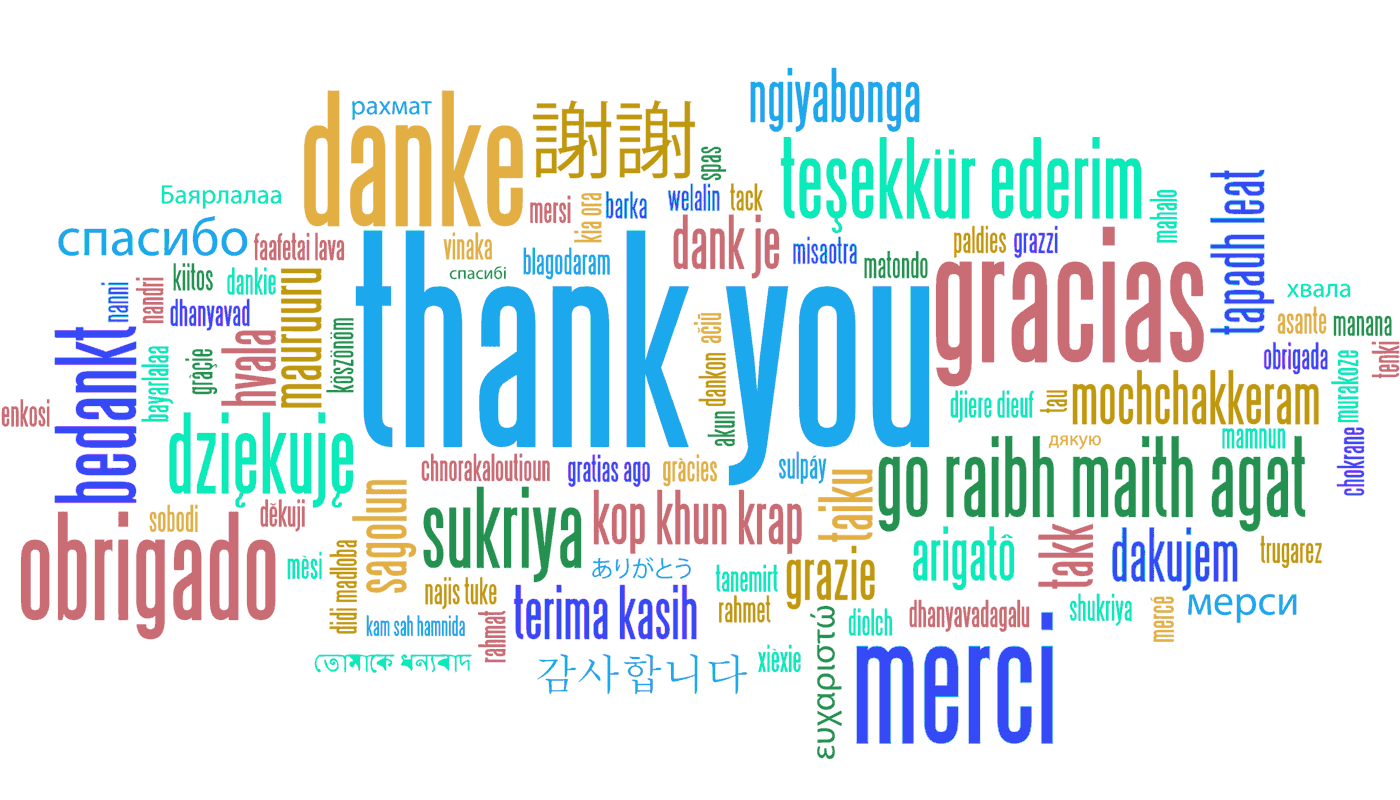